Перспективы развития технологии самосовершенствования личности Ухтомского-Селевко в условиях сельской школы
МОУ Ломовская СОШ
Рыбинский МР
Зам.директора по ВР,
Педагог-психолог:
 Колычева Ж.В.
Доминанта
самосовершенствования личности
-установка личности осознанно и целенаправленно улучшить себя;
-влияние на внутренние процессы через организацию образовательного процесса;
-формирование на основе потребностей саморазвития
Потребности развития личности
Мотивация развития личности
Позиции развития личности
В программе                 «Самосовершенствование личности»
 реализуются три условия:
1. Теория. Осознание личностью целей, задач и возможностей своего развития и саморазвития.
2. Деятельность. Участие личности в самостоятельной творческой деятельности, представляющей определённый опыт успеха и достижений.
3. уклад. Создание адекватного уклада, стиля и методов внешних воздействий: условий обучения, воспитания и жизнедеятельности.
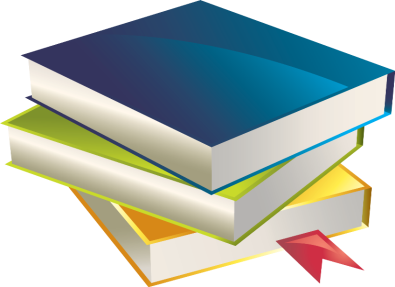 Курс "Самосовершенствование личности" (1-11-й классы)
1-4-й классы Начала этики (саморегуляция поведения)
5-й класс Познай себя (самопознание)
6-й класс Сделай себя сам (самовоспитание)
7-й класс Научи себя учиться (самообразование)
8-й класс Утверждай себя (самоутверждение)
9-й класс Найди себя (самоопределение)
10-и класс Управляй собой (саморегуляция)
11-й класс Реализуй себя (самоактуализация)
Специальные коррекционные занятия для детей с ОВЗ, используемые формы:
объяснение, выполнение упражнений и тестов, изучение рекомендаций, оценивание Я-концепции, мысли мудрых, ситуации-пробы, социально-приемлемые позиции, советы: почитать (книги), послушать (музыкальные произведения, песни), посмотреть (фильмы, картины).
Опыт и Перспективы развития личности
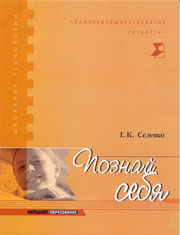 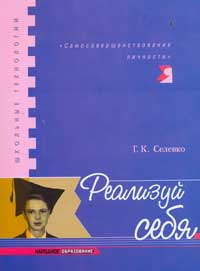 Пособия Селевко Г.К.  помогают ученикам ответить на вопросы, волнующие растущего человека, ответов на которые нет ни в одном школьном курсе: какой я, почему моему товарищу всё даётся легко, а мне с трудом, почему родители часто меня не понимают? Книги Г.К. Селевко учат подростков жить в гармонии с собой, с людьми, с природой, наполнять жизнь трудом, разнообразными интересами, содержательным общением.
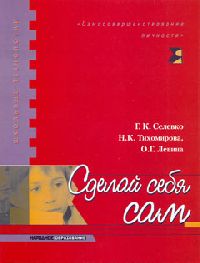 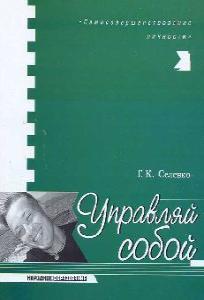 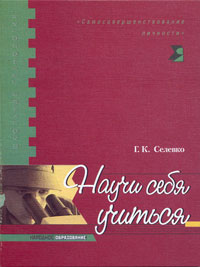 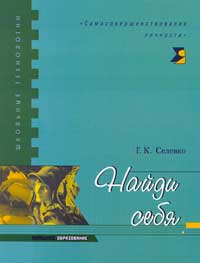 Главные аспекты ТСЛ
индивидуальный подход, развитие индивидуальности каждого ученика;
создание благоприятных условий для саморазвития, самовоспитания;
обеспечение социальной защищенности ребенка - демократизм воспитательного процесса: равенство взрослого и ученика;
признание прав ребенка: на ошибку, свободу выбора вида деятельности, добровольное  участие, собственное мнение
сотрудничество.
Приглашаем к сотрудничеству!